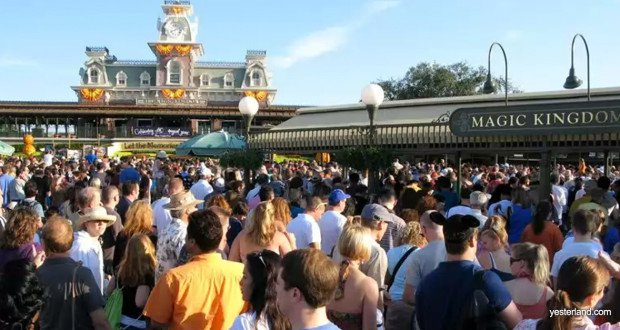 Supply and Demand
SS.2.E.1.2 Recognize that people supply goods and services based on consumer demands.
People who buy things are called consumers.
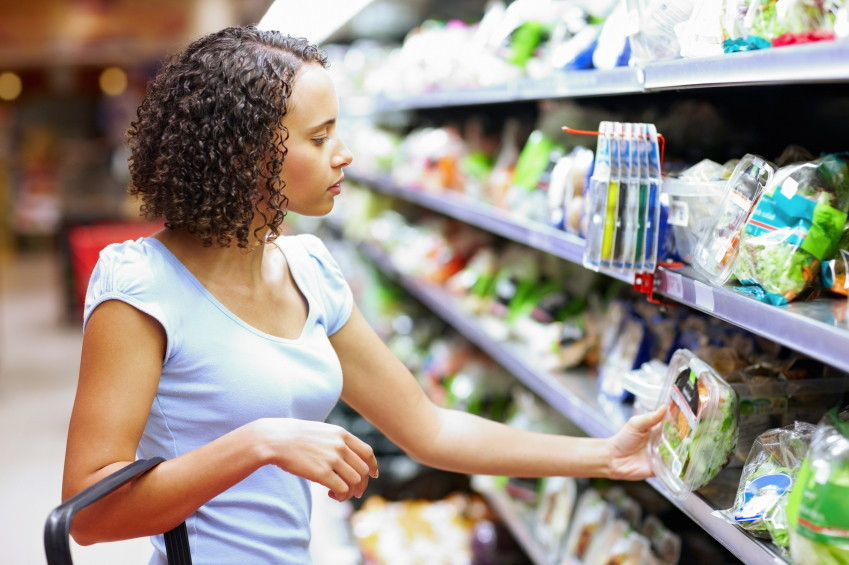 Businesses offer many types of goods and services for consumers to buy.
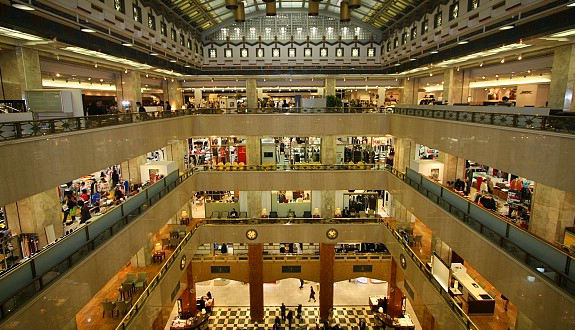 When consumers want a good or service, they will buy it.  If they do not want a good or service, they will not buy it.
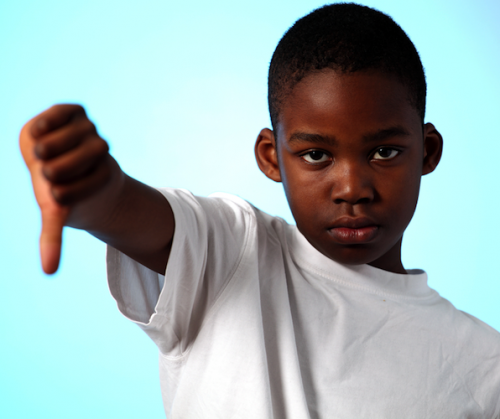 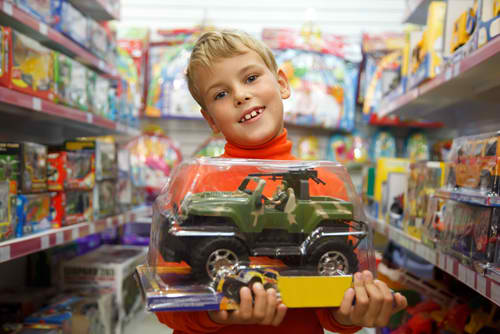 If consumers want to buy a particular good or service, we say that the good or service is in demand.
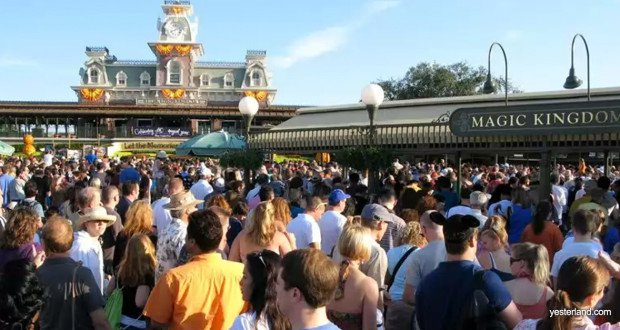 Which of these goods do you think are in demand today?  Why or why not?
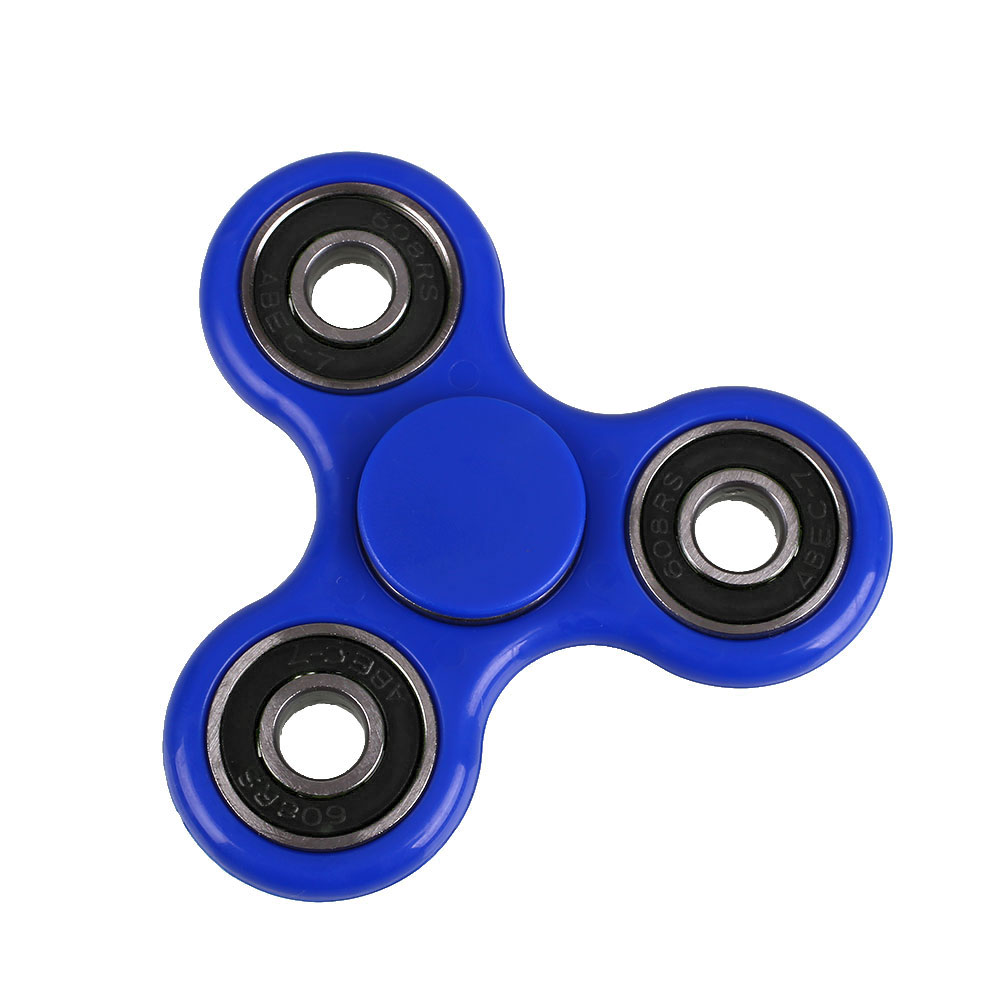 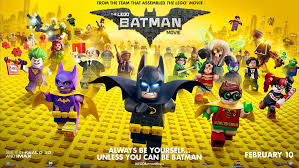 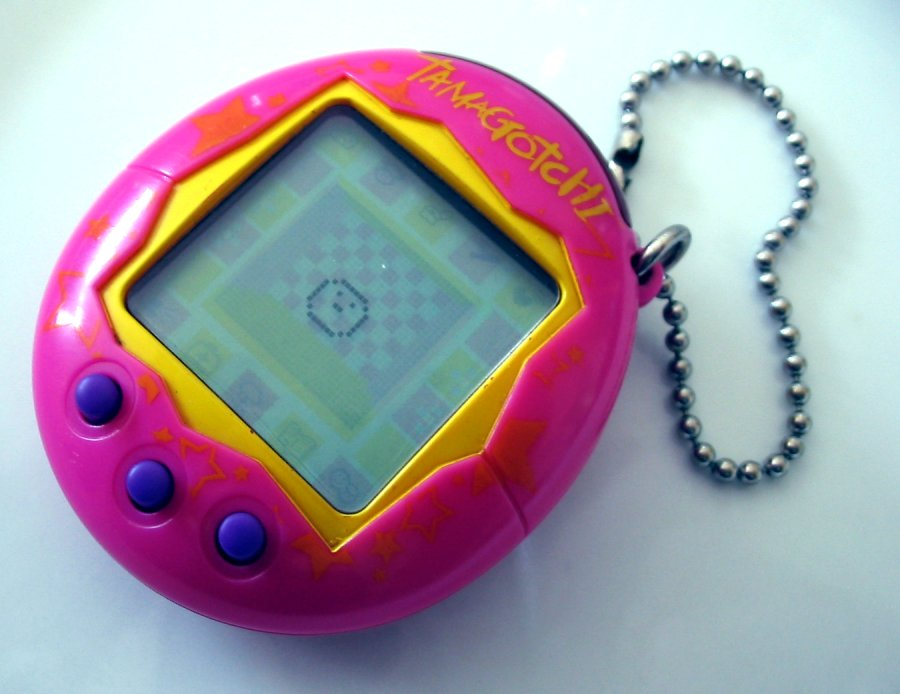 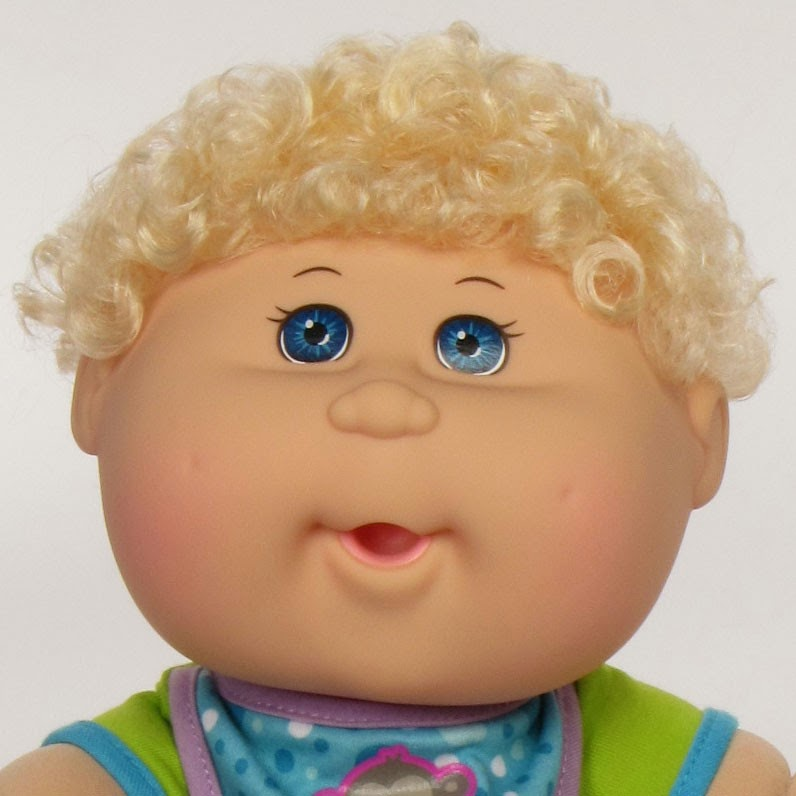 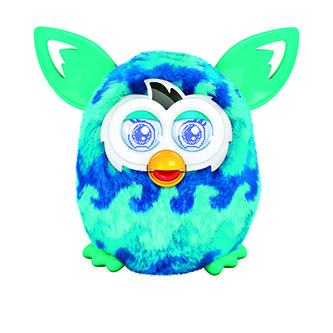 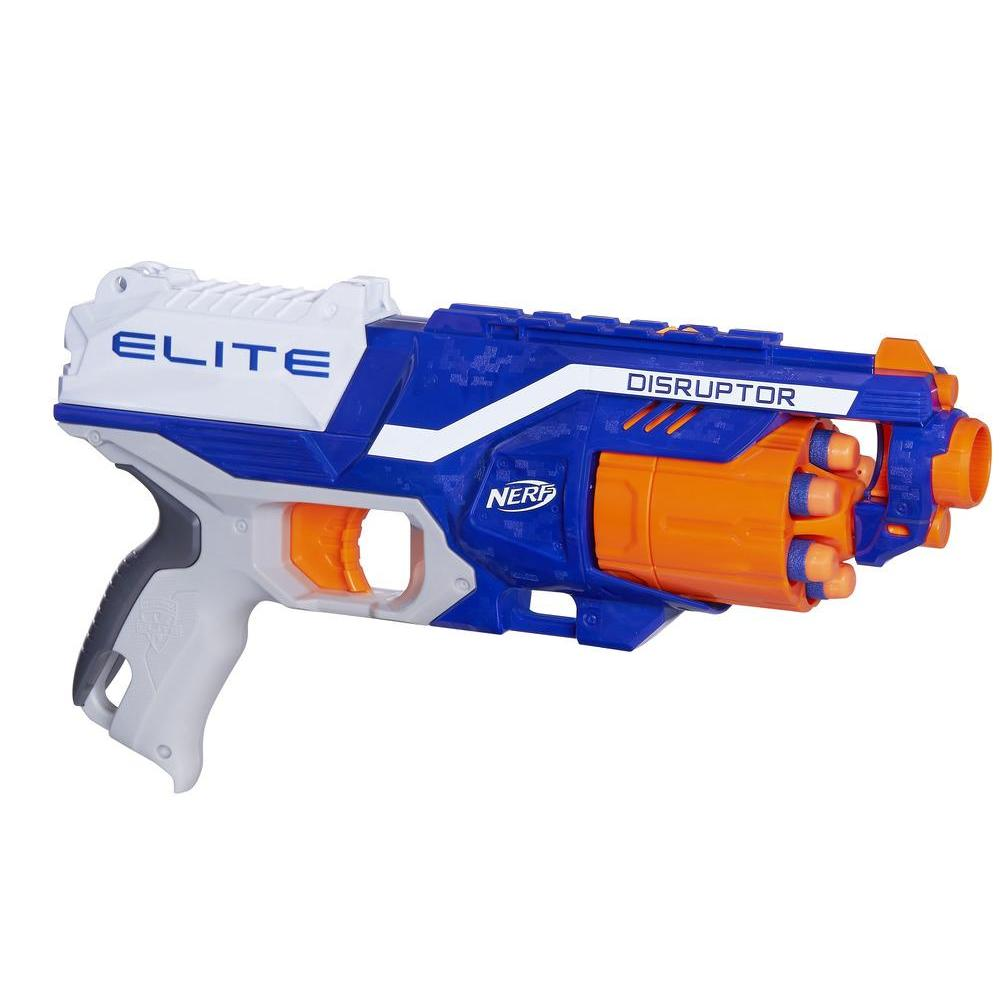 When goods or services are no longer in demand, business will no longer supply them.
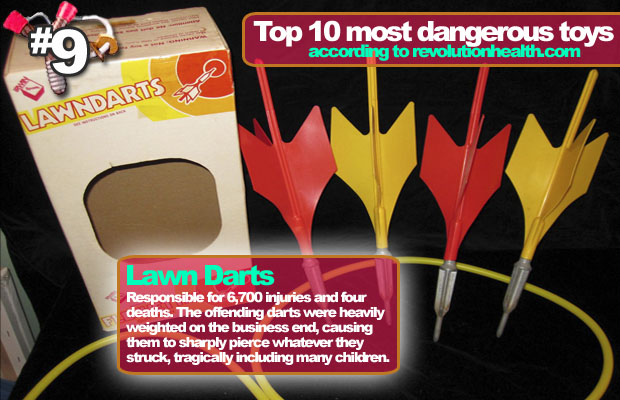 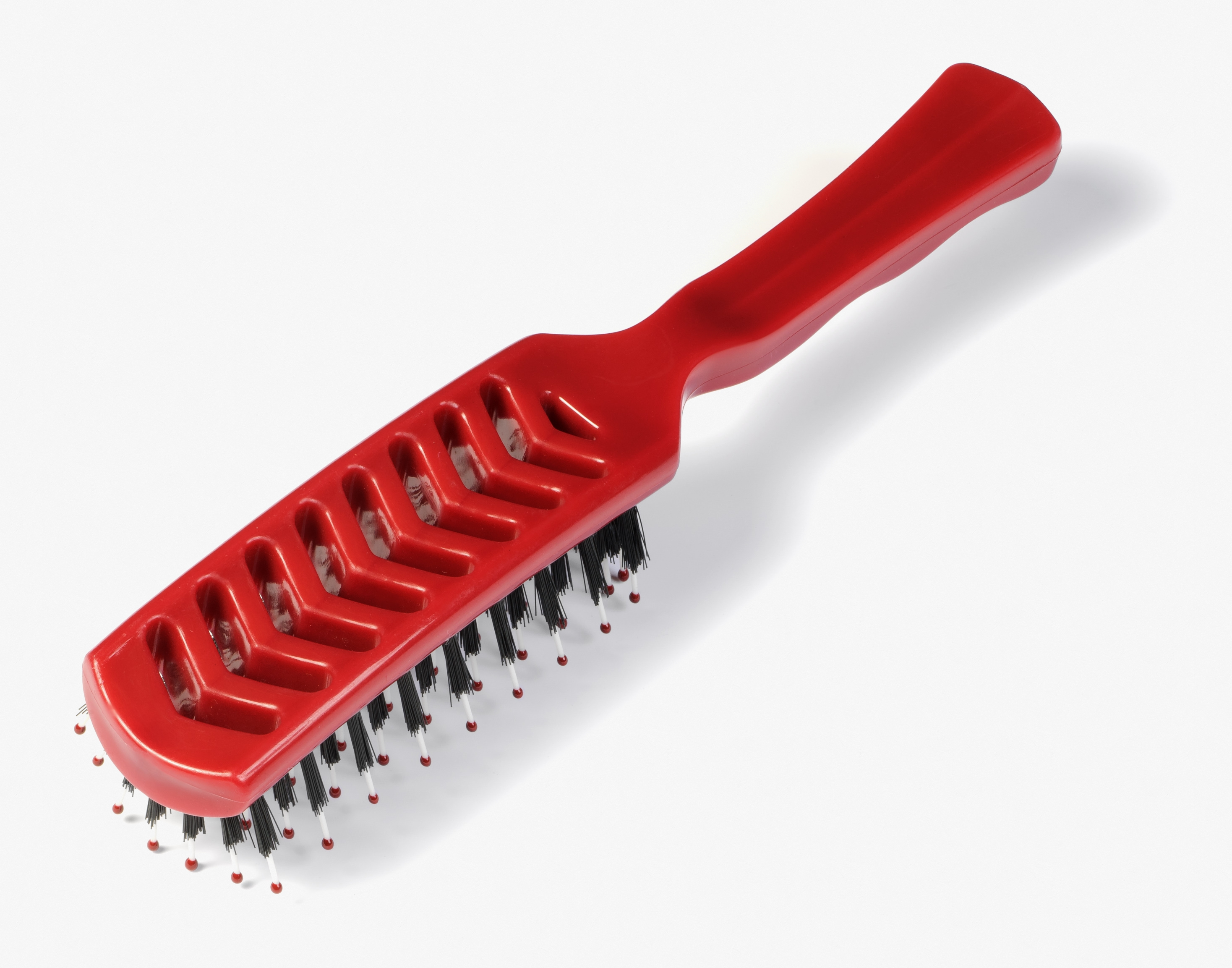 You own a hairbrush business.  More consumers want red hairbrushes than black hair brushes. Which color hairbrush is in demand? Why? Which color hairbrush would you probably supply? Why?
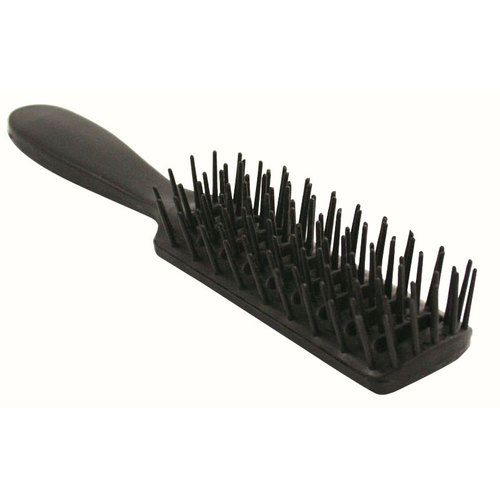 Photo Credits
https://www.google.com/search?site=&tbm=isch&source=hp&biw=1280&bih=645&q=red+hairbrush&oq=red+hairbrush&gs_l=img.3..0.1416.4032.0.4367.14.14.0.0.0.0.93.837.13.13.0....0...1.1.64.img..1.13.837.0..0i10i24k1j0i24k1.i3o4AYIP0ko#tbm=isch&q=black+hairbrush&imgrc=8DzC-qAwRUPWtM:
https://www.google.com/search?site=&tbm=isch&source=hp&biw=1280&bih=645&q=department+store&oq=department+store&gs_l=img.3..0l10.5763.15553.0.15777.33.19.14.0.0.0.273.1635.6j7j1.14.0....0...1.1.64.img..5.28.1718.0.BgNIU_sLydk#imgrc=JafQMuA5wQ7VoM:
https://www.google.com/search?site=&tbm=isch&source=hp&biw=1280&bih=645&q=buying+services&oq=buying+services&gs_l=img.3..0i8i30k1j0i24k1l6.4727.10493.0.10653.18.18.0.0.0.0.179.1147.13j2.15.0....0...1.1.64.img..3.15.1143.0..0j0i5i30k1.HGWmy0vb2jM#tbm=isch&q=buying+toys&imgrc=Bra_y3Cy9fI9PM:
https://www.google.com/search?site=&tbm=isch&source=hp&biw=1280&bih=645&q=standing+in+line+at+disney+world&oq=standing+in+line+at+disney+world&gs_l=img.3...1325.6130.0.6291.33.33.0.0.0.0.112.1471.28j3.31.0....0...1.1.64.img..2.20.675.0..0j0i30k1j0i8i30k1j0i10i24k1j0i24k1.pPMArDOGO0k#imgrc=xBsQaKRfwbWwmM:
https://www.google.com/search?site=&tbm=isch&source=hp&biw=1280&bih=645&q=nerf+n+strike+elite&oq=nerf+n+s&gs_l=img.1.1.0l10.1032.3777.0.6309.9.9.0.0.0.0.71.460.8.8.0....0...1.1.64.img..1.8.458.0.WG_5N2oGJI4#imgrc=A2DK8mBzBUqtqM:  
https://www.google.com/search?site=&tbm=isch&source=hp&biw=1280&bih=645&q=cabbage+patch+kids&oq=cabbage+&gs_l=img.1.0.0l10.1926.3451.0.5586.9.9.0.0.0.0.178.561.7j1.8.0....0...1.1.64.img..1.8.559.0.dIkMGOhVqh0#imgrc=kRKzdg5HP7wSnM: 
https://www.google.com/search?site=&tbm=isch&source=hp&biw=1280&bih=645&q=tomogachi&oq=tomog&gs_l=img.1.2.0l10.2841.3823.0.6797.8.8.0.0.0.0.71.321.5.5.0....0...1.1.64.img..3.5.320.0.ZXeN5VIxCZg#imgrc=RKZMfkWbR8ULhM:
https://www.google.com/search?site=&tbm=isch&source=hp&biw=1280&bih=645&q=lawn+darts&oq=lawn+darts&gs_l=img.3..0l10.1559.3372.0.4036.11.11.0.0.0.0.85.554.9.9.0....0...1.1.64.img..2.9.552.0.F8vEOQ4J0y4#tbm=isch&q=lawn+darts+dangerous+toys&imgrc=gTW8ukF450mavM: